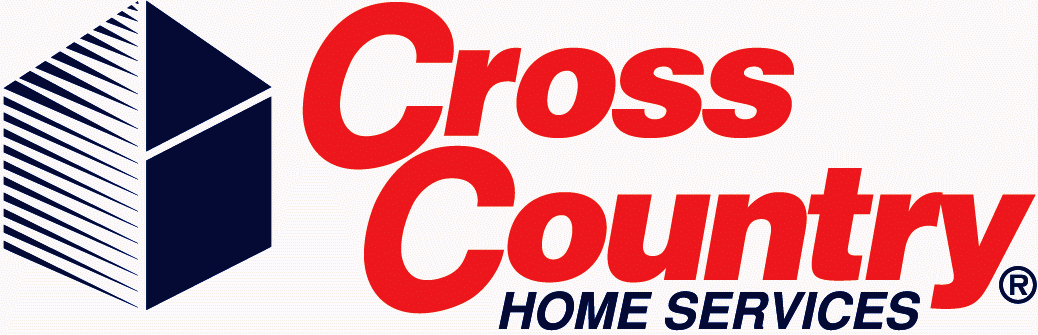 Reputation Management Strategy
6-month update

Presented by: Communications, Marketing & Operations			Nov. 30, 2018
1
Overarching Reputation Management Strategy
“Best in Class” Reputation Management must be an integrated, holistic strategy to be executed against the following pillars.

Quality Customer Service.  Manage and improve the systems and processes in CS to mitigate problems that cause reputation management issues. 

Social Media Channels. Utilize paid and controlled social channels to promote positive news and information about the company to inform customers and that resonate with existing and potential partners. Manage any negative noise that comes from these sites and otherwise take a conservative proactive approach to social media for the time being.

Third Party Review Sites.  Actively manage review sites like BBB, Yelp, Consumer Reports, Glass Door and social media sites like Facebook, Twitter, Instagram.

Employee Engagement. Embed our Pillars, Enterprise Priorities and Vision in all associate communications, to achieve employee understanding and buy in, and support retention of top talent. Use communication and survey functions to become a High Performance Culture and “Best Places to Work.” 

Public Relations.  Use proactive local, regional, national and industry media outreach to promote a positive perception by telling the business story, winning and announcing awards, thought leadership/positioning the CEO and other executives and leveraging the PR benefits of community activity and philanthropy. Reactive PR serves to protect the organization’s reputation by being responsive to investigative reporters.

Corporate Social Responsibility (CSR). Establish and drive a corporate social responsibility program at the national level that leverages consumers desire for advocacy and commitment to charitable causes and issues.

Service Network Communication.  Develop an ongoing, multi-tiered, two-way communications plan with service technicians to ensure network growth and positive interaction with customers, in alignment with our Service Network Supremacy Pillar.

Partner Communication.  Proactive and reactive communication to the revenue organization to use with partners across all verticals to promote the strengths of the Cinch brand and be responsive to questions and concerns about service issues shown in reviews and BBB.
The Success of the Pillars: Dependent on a Strong Foundation
Operations, Marketing/Communications and our Web Site serve as the Foundation through which we execute against our Reputation Management Strategic Pillars
Quality Customer Service
Social Media Channels
Third Party Review Sites
Employee Engagement
Public Relations
Corporate Social Responsibility
(CSR)
Service Network Communication
Partner 
Communication
CinchHomeServices.com
Marketing/Communications Platforms
(Foundation)
Operations
Reputation Management Pillars
Based on these Pillars, the following were identified as the initial priorities for a successful and manageable Reputation Management plan.

Creating an aligned and collaborative processes
Establishing ownership clarity
Reinstating BBB rating
Expand social media response team
Generating positive reviews for use across all review and social sites
Advancing strategy on associate-targeted channels like LinkedIn and Glass Door
Creating a more experienced operations Social Media Team (i.e. Digital Response Team)
Proactively and quickly addressing media escalated complaints
Increasing positive content across the online landscape via PR opportunities and thought leadership
Developing stronger associate engagement through new recognition programs, and enhanced, multi-directional communication and Values roll out 

The following slides detail how we have progressed towards these initial goals.